The Digestive System
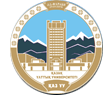 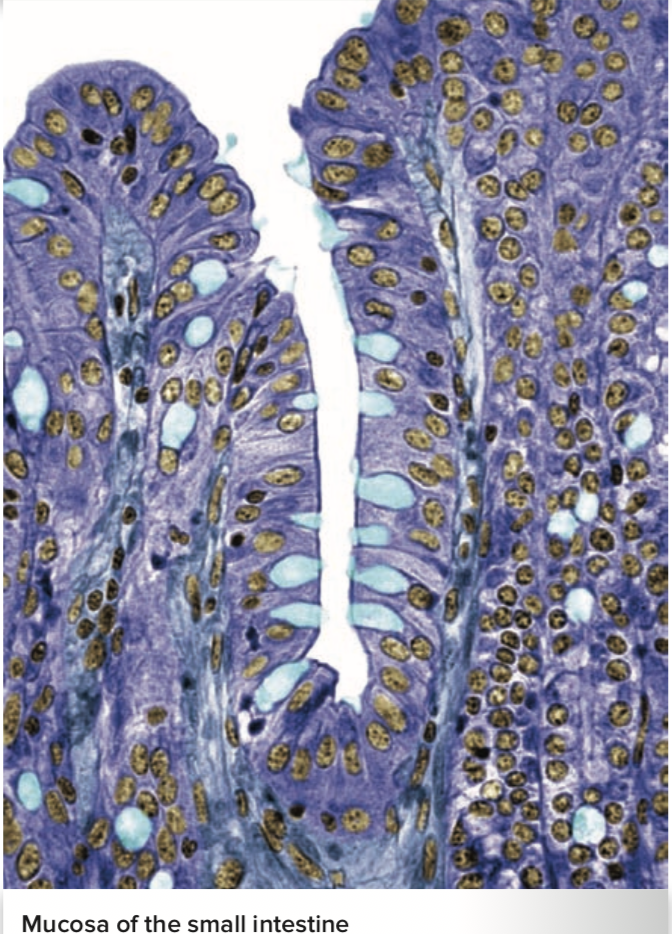 Al-Farabi Kazakh National University
Higher School of Medicine
The Small Intestine and Large Intestine
Figure from: Saladin, Anatomy & Physiology, McGraw Hill, 2018
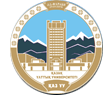 Al-Farabi Kazakh National University
Higher School of Medicine
LEARNING OUTCOMES
As a result of the lesson you will be able to:
describe the gross and microscopic anatomy of the small intestine; 
state how the mucosa of the small intestine differs from that of the stomach, and explain the functional significance of the differences; 
define contact digestion and describe where it occurs; and 
describe the types of movement that occur in the small intestine.
describe how each major class of nutrients is chemically digested, 
name the enzymes involved, and discuss the functional differences among these enzymes; 
describe how each type of nutrient is absorbed by the small intestine.
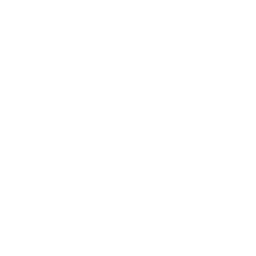 Gross Anatomy
coiled mass filling most of the abdominal cavity inferior to the stomach and the liver

small intestine divided into three regions:
duodenum 
jejunum
ileum 
ileocecal junction – the end of the small intestine

ileocecal valve – a sphincter formed by the thickened muscularis of the ileum
Describe the three regions of the small intestine and their respective lengths and histological differences ?
‹#›
Circulation
superior mesenteric artery  give rise to 12 to 15 jejunal and ileal arteries leading to the intestinal wall 
Branches of these arteries give rise to capillary beds in the villi, where the blood picks up all absorbed nutrients except lipids. 
Blood from here converges on another fan- like array of mesenteric veins, which leave by way of the superior mesenteric vein joins the splenic vein and then flows into the hepatic portal system, headed for the liver with its load of nutrients .
‹#›
Small Intestine
Copyright © The McGraw-Hill Companies, Inc. Permission required for reproduction or display.
                                              Figure from: Saladin, Anatomy & Physiology, McGraw Hill, 2018
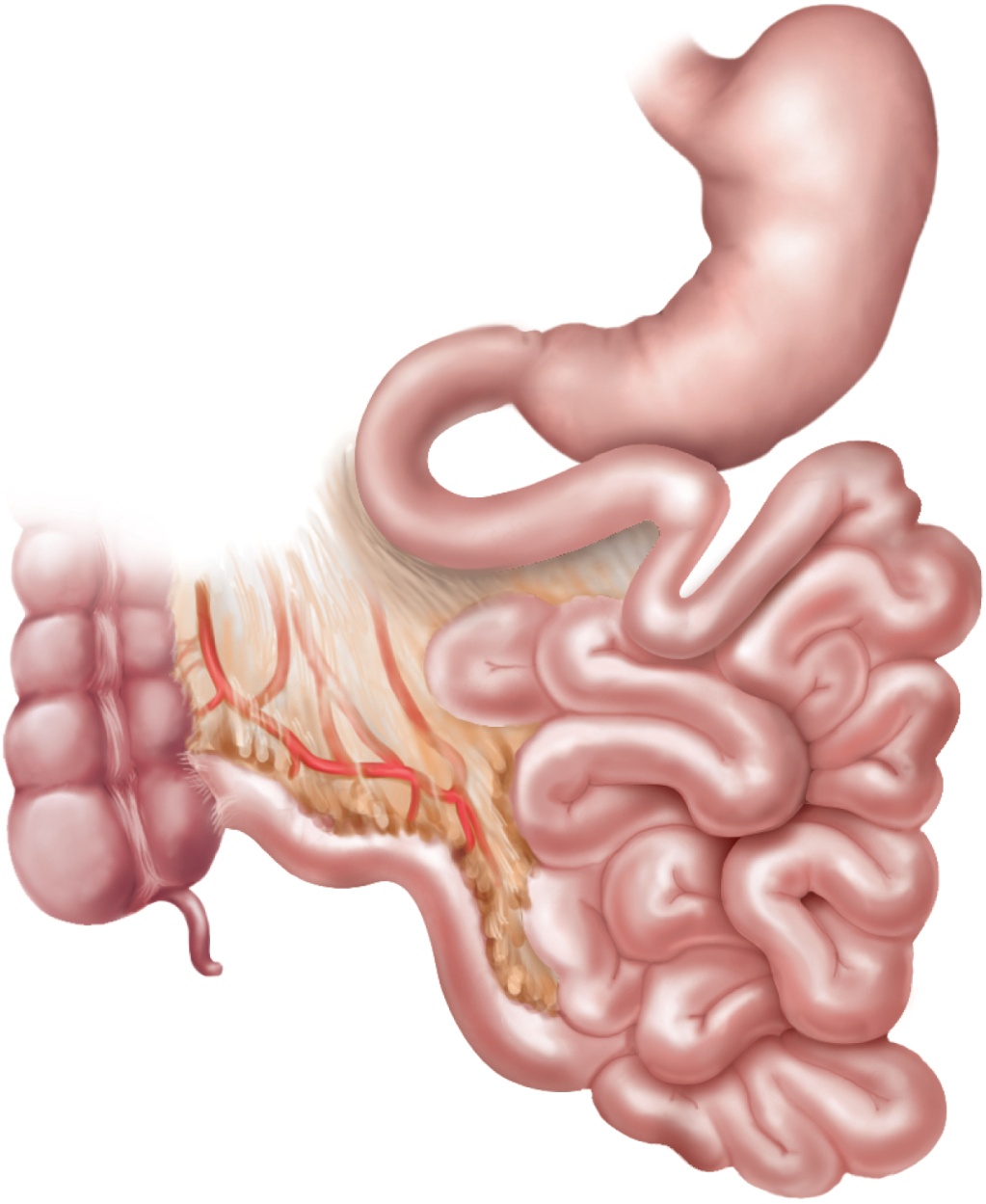 Stomach
Duodenum
Duodenojejunal
flexure
Jejunum
Ascending
colon
Mesentery
Ileocecal
junction
Cecum
Appendix
Ileum
‹#›
Microscopic Anatomy
tissue layers have modifications for nutrient digestion and absorption
lumen 
muscularis externa 
large internal surface area 
great length and three types of internal folds or projections
circular folds (plicae circulares) 
villi 
         -   microvilliintestinal crypts (crypts of Lieberkühn) 
        -  duodenal glands
        - defensive lymphocytes
‹#›
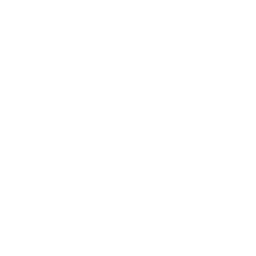 Intestinal Secretion
intestinal crypts secrete 1 to 2 L of intestinal juice per day
Describe the brush border enzymes of the small intestine and their functions?
‹#›
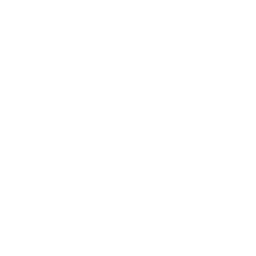 Intestinal Motility
Describe the functions of small intestine
contractions ?
segmentation – the movement in which stationary ringlike constrictions appear in several places along the intestine
    — pacemaker cells
Peristalsis - gradual movement of contents towards colon.
     -  peristaltic wave 
      -   migrating motor complex 
      -   ileocecal valve 
       -   gastroileal reflex
‹#›
Copyright © The McGraw-Hill Companies, Inc. Permission required for reproduction or display.
                                              Figure from: Saladin, Anatomy & Physiology, McGraw Hill, 2018
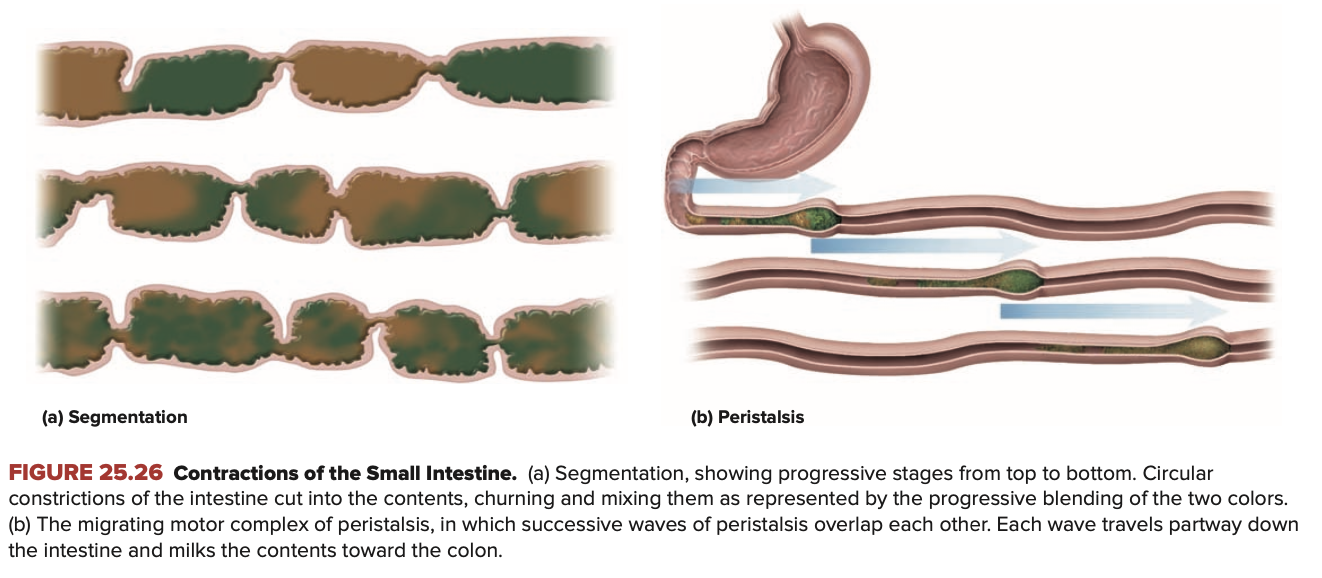 ‹#›
Chemical Digestion and Absorption
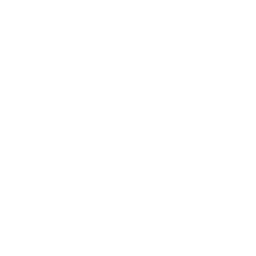 Carbohydrate Digestion
starch – the most digestible carbohydrate
oligosaccharides 
disaccharide maltose
glucose
Describe the Steps in carbohydrate digestion from the mouth to small intestine ?
‹#›
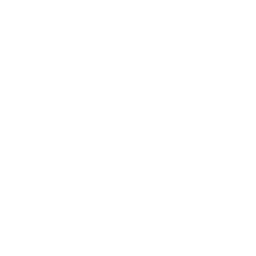 Carbohydrate Absorption
Plasma membrane of the absorptive cells has transport proteins that absorb monosaccharides as soon as the brush border enzymes release them
Describe the Mechanisms of monosaccharide absorption by the intestinal mucosa ?
‹#›
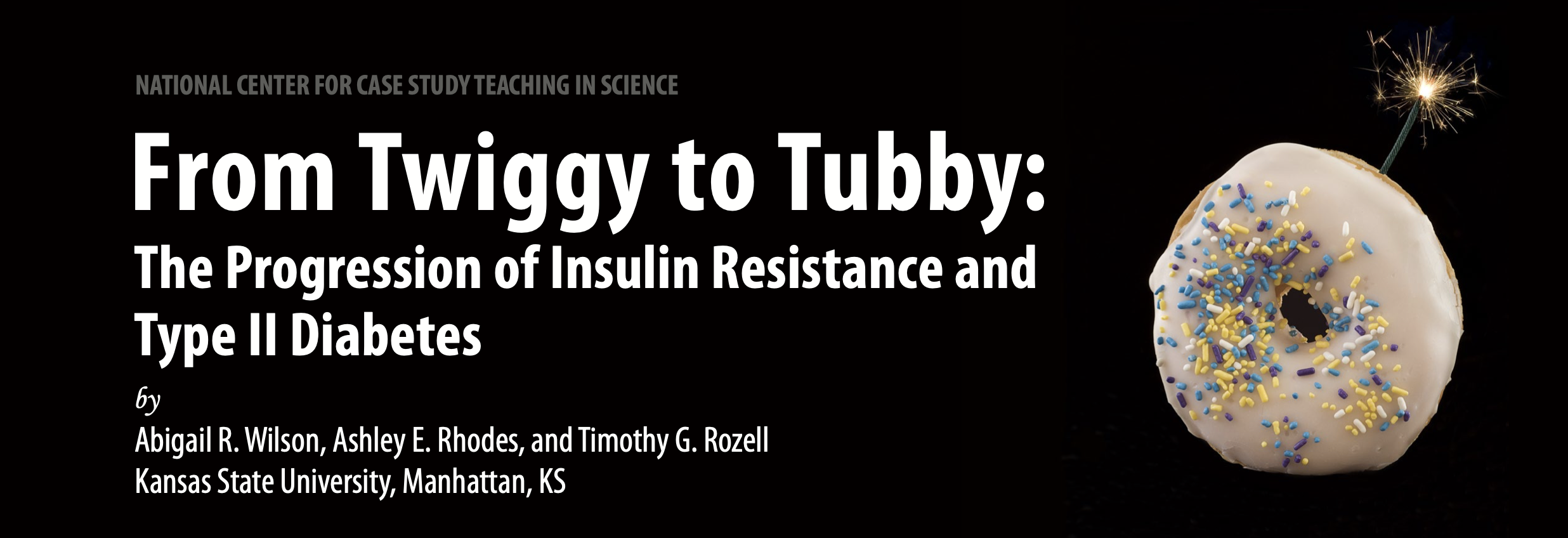 Glucose Digestion and Absorbtion
Timmy had been way too skinny for as long as he could remember; he’d had a growth spurt early in high school but in spite of stopping at 6 ́2 ̋ he was teased unmercifully by his friends and family for being a twig, only weighing 160 lb. Although he didn’t realize it at the time, his lean physique contributed to his achievementof the highest vertical leap of all the athletes in his high school district and he was extremely well coordinated. Timmy made the varsity basketball team as a freshman in high school and was a starter all four years, making frst-team all-conference his junior and senior year. In spite of his athletic success, mostly he just heard the name calling and jokes about being so thin, and he packed in as many calories as he possibly could. In fact, all through high school Timmy chose his foods based on the amount of carbohydrates they contained. He had at least four large energy drinks per day, ate a large pizza and a box of donuts for lunch, snacked on one or two family size bags of potato chips, and his nightly routine consisted of chocolate milk and Oreo cookies. While he was the all-star basketball player in high school, his height left him with just a few scholarship ofers from smaller schools and junior colleges. However, Timmy’s ultimate dream was to become a surgeon so he chose to turn down all the scholarship ofers and attend a large university with an excellent pre-med program.
‹#›
Glucose Digestion and Absorbtion
this point in Timmy’s life, he is able to metabolize glucose efciently. Due to the fact that Timmy is extremely active, the cells in his body use glucose to make energy at a relatively fast rate to keep up with his active lifestyle. Let’s take a closer look at what happens to the glucose Timmy consumes while he’s still young, active, and healthy. 
While carbohydrates are important for energy production in the body, many of us consume far too many carbohy- drates just like Timmy. Tere are two basic types of carbohydrates: simple carbohydrates, or monosaccharides and disaccharides, and complex carbohydrates, or polysaccharides. 
Te process by which carbohydrates are made available to cells in the body begins with the movement of food from the mouth through the esophagus, into the stomach, and lastly into the small intestine where the fnal steps for chemical digestion and absorption occur. Digestion is the chemical or mechanical breakdown of nutrients whereas absorptionis movement of nutrients in their simplest form into the body, this primarily occurs in the small intestine but some absorption can also occur through oral mucosa
‹#›
Glucose Digestion and Absorbtion
Mechanical breakdown is the physical breakdown of food, which involves grinding food with teeth or the muscular layers of the stomach. Chemical breakdown requires enzymes to break bonds, such as the breakdown of polysaccharides into monosaccharides and disaccharides. While most carbohydrates are chemically digested in the small intestine via enzymes secreted by the pancreas and intestinal mucosa, small amounts of chemical digestion also occur within the oral mucosa via salivary amylase. Efective carbohydrate digestion allows simple carbohydrates, such as the monosac- charide glucose, to be absorbed into intestinal epithelial cells called enterocytes. 
Glucose is found in many, many foods, even those that do not taste sweet. Glucose is a large, polar, water-soluble molecule and therefore cannot passively difuse across a cell membrane without transport membrane proteins. Once monosaccharides, like glucose, have passed through enterocytes, they will difuse into the extracellular fuid (ECF) and fnally into the blood via facilitated difusion. Lastly, they will travel through the blood to the cells throughout the body, such as skeletal muscle cells to produce energy or energy stores, called ATP and glycogen respectively.
‹#›
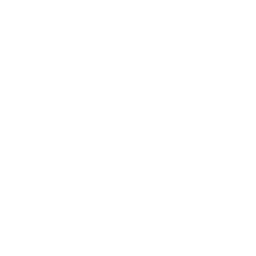 Fill in the fowchart indicating where a polysaccharide travels through the GI tract beginning with oral ingestion and ending with monosaccharide and disaccharide absorption into the blood?
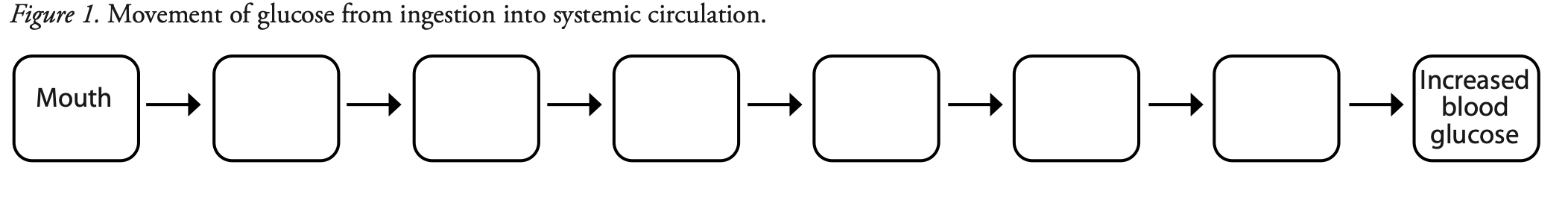 ‹#›
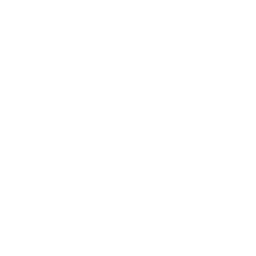 Compare and contrast the processes of mechanical and chemical digestion in relation to the breakdown of polysaccharides. Where in the GI tract do each of these processes occur and what is involved in these processes?
‹#›
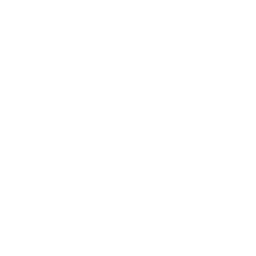 How would a diet that includes more simple carbohydrates, rather than complex carbohydrates, impact glucose absorption from the GI and into enterocytes?
‹#›
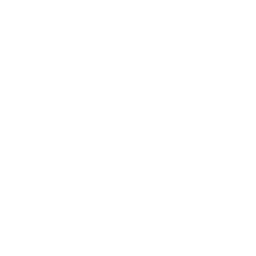 What might happen to glucose levels in the blood if carbohydrates could not be efciently digested within the GI tract?
‹#›
Glucose Digestion and Absorbtion
After Timmy would play a hard game of basketball, he liked to cool down with a large chocolate milkshake. Every time he gulped down his post-workout milkshake he noticed that he soon felt ready for more basketball action, almost as though he had a renewed level of energy. His muscles felt good and he was ready for more. Considering Timmy’s burst of energy after his ice cream ritual, we can conclude that he was able to ingest, absorb, and uptake glucose efciently and utilize this glucose for energy within his skeletal muscle cells that provided him with the ability to run, dribble, and shoot basketball.
‹#›
Glucose Digestion and Absorbtion
Once carbohydrates are broken down into their monomers, the process of absorption can begin. Te sodium glucose- linked transporter (SGLT-1) is the primary transporter used for glucose absorption from the lumen of the small intes- tine into the intestinal epithelial cells called enterocytes. As indicated by its name, the SGLT-1 moves both sodium and glucose at the same time, making it a symporter. Like most symporters, the SGLT-1 relies on the work of Na+/K+ pumps to keep intracellular sodium levels low. Tese pumps are located along the basolateral membrane of enterocytes and use ATP to continuously pump sodium out of the cell while pumping K+ into the cell. Once glucose enters the enterocyte via the SGLT-1 it will difuse into the extracellular fuid (ECF) through a uniporter transport protein called GLUT2 located on the basolateral membrane. GLUT2 also permits facilitated difusion, as glucose moves from a high concentration to a low concentration. 
When luminal glucose levels are very high, for example, after fnishing a meal, GLUT2 can also assist the SGLT-1 transporters on the apical side of the enterocytes. Te translocation, or movement between cellular compartments, of some GLUT2 transporters from the basolateral membrane to the apical membrane of the enterocyte helps increase glucose absorption. When glucose levels within the enterocyte are low, glucose will still difuse into the cell because the Na+/K+ ATPase pumps continually pump sodium out of the enterocyte to drive sodium into the cell, and thus pull glucose and sodium through the SGLT-1
‹#›
Glucose Digestion and Absorbtion
Recall that after Timmy absorbs the glucose from his chocolate milkshake, he gets a burst of energy and is ready to play another round of basketball. As long as Timmy is able to absorb glucose from his diet efciently it will enter his blood stream and will travel to his body’s cells, including pancreatic beta cells. When pancreatic beta cells receive glucose from the blood they respond by releasing insulin. Tis hormone travels in the blood and signals any cell possessing an insulin receptor to take up glucose from the blood. Insulin is required for glucose uptake in some cells; these are referred to as insulin dependent cells and include resting skeletal muscle cells and adipocytes, or fat cells. Insulin independent tissues can absorb glucose without insulin; these include exercising skeletal muscle cells, neurons and glial cells, and hepato- cytes, or liver cells. We will use a skeletal muscle cell as our model for understanding how this process occurs. 
In skeletal muscle cells, insulin receptors are located on the sarcolemma and t-tubules. Once insulin binds to its receptor, a second messenger pathway is activated which involves intracellular signaling that results in the translocation of GLUT4 to the sarcolemma or t-tubules. GLUT4 is a transport protein that is stored and moves within the cell via storage vesicles. Te storage vesicle will fuse to the sarcolemma or t-tubule to provide GLUT4 transporters and will allow a way for glucose to enter the skeletal muscle cell. Te expression of GLUT4 within the sarcolemma or t-tubule is triggered by both insulin and muscle contraction. Tus, skeletal muscle cells can be considered as both insulin de- pendent and insulin independent. Regardless of what activates GLUT4 translocation to the sarcolemma and t-tubules, glucose will enter the skeletal muscle cell and be used for ATP or glycogen production.
‹#›
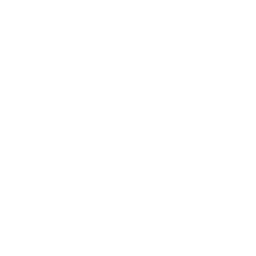 In the figure below, use arrows to label the Na+/K+ pumps, SGLT-1 transporters, and GLUT2 transporters. Ten, indi- cate the direction in which glucose and sodium are moving through the SGLT-1 and GLUT2 transporters using arrows.
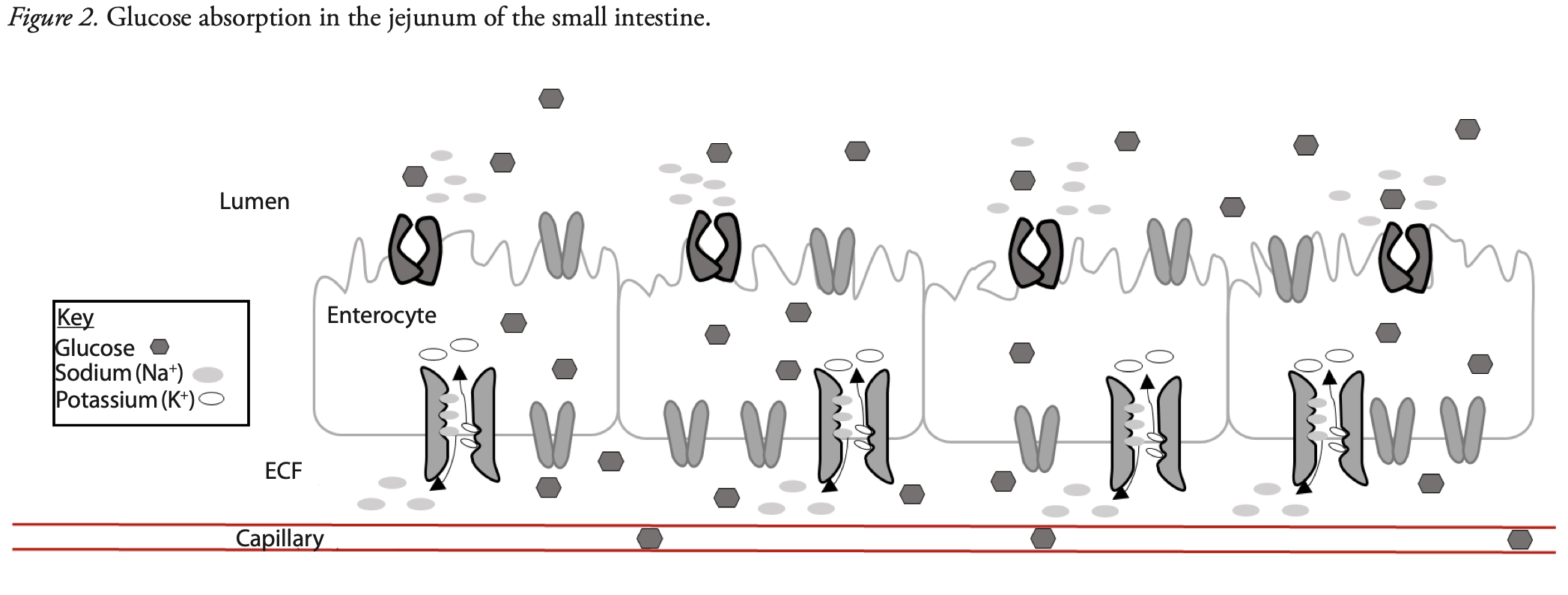 ‹#›
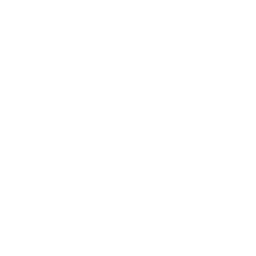 Proteins
amino acids absorbed by the small intestine come from three sources:
dietary proteins
digestive enzymes digested by each other
sloughed epithelial cells digested by enzymes
endogenous amino acids
exogenous amino acids 
proteases (peptidases) - enzymes that digest proteins 
begin their work in the stomach in optimum pH of 1.5 to 3.5
pepsin hydrolyzes any peptide bond between tyrosine and phenylalanine
Describe the Steps in protein  digestion from the mouth to small intestine ?
‹#›
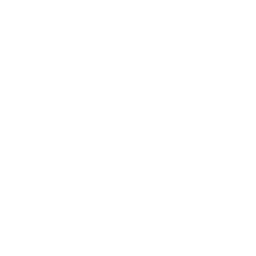 Protein Absorption
At the basal surfaces of the cells, amino acids behave like the monosaccharides, they leave the cell by facilitated diffusion, enter the capillaries of the villus, and are carried away in the hepatic portal circulation. 

The absorptive cells of infants can take up intact proteins by pinocytosis and release them to the blood by exocytosis.
Describe the Mechanisms of amino acid absorption by the intestinal mucosa  ?
‹#›
Lipids
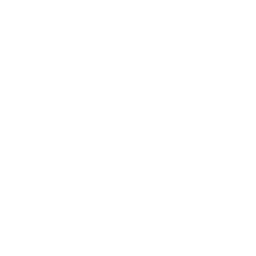 hydrophobic quality of lipids makes their digestion and absorption more complicated that carbohydrates and proteins

lipases – fat digesting enzymes
lingual lipase secreted by the intrinsic salivary glands of the tongue
pancreatic lipase – in the small intestine digest most of the fats
bile
lecithin and bile acids
Describe the Steps in fat digestion from the mouth to small intestine ?
‹#›
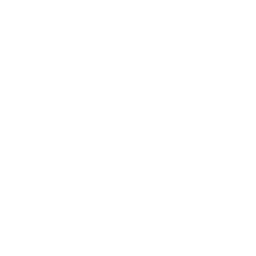 emulsification droplets
The stomach’s vigorous antral pumping breaks the fat up into small droplets dispersed through the watery chyme, exposing much more of its surface to enzymatic action.
Describe the role of bile acids and lecithin in this process  ?
‹#›
Lipid Absorption
micelles
made in the liver
consist of 20 to 40 bile acid molecules aggregated with their hydrophilic side groups facing outward and their hydrophobic steroid rings facing inward
bile phospholipids and cholesterol diffuse into the center of the micelle to form its core
micelles pass down the bile duct into the duodenum
where they absorb fat soluble vitamins, more cholesterol, and the FFAs and monoglycerides produced by fat digestion
they transport lipids to the surface of the intestinal absorptive cells
lipids leave the micelles and diffuse through the plasma membrane into the cells
micelles are reused, picking up another cargo of lipid,transporting them to the absorptive cells
‹#›
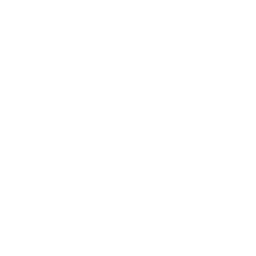 Lipid Absorption
Chylomicrons 
droplets 75 to 1,200 nm in diameter which is from Golgi complex combines triglycerides  with a small amount of cholesterol and coats the complex with a film of phospholipid and protein
released into the lymphatic system in the lacteals of the villi. They enter the bloodstream when lymphatic fluid enters the subclavian vein via the thoracic duct.
Describe the differences between emulsification droplets, micelles, and chylomicrons in lipid processing ?
‹#›
Nucleic Acids and Vitamins
nucleic acid
nucleases (deoxyribonuclease and ribonuclease) hydrolyze DNA and RNA to nucleotides

nucleosidases and phosphatases of brush border split them into phosphate ions, ribose or deoxyribose sugar, and nitrogenous bases

vitamins 
are absorbed unchanged

fat-soluble vitamins - A, D, E and K absorbed with other lipids
if they are ingested without fat-containing food, they are not absorbed at all, but are passed in the feces and wasted

water-soluble vitamins, B complex and C, absorbed by simple diffusion and B12 if bound to intrinsic factor from the stomach
‹#›
Minerals
minerals (electrolytes)
are absorbed all along small intestine

Na+ cotransported with sugars and amino acids

Cl- exchanged for bicarbonate reversing chloride-bicarbonate exchange that occurs in the stomach

iron and calcium absorbed as needed
iron absorption is stimulated by liver hormone hepcidin
absorptive cells bind ferrous ions (Fe2+) and internalize by  active transport
unable to absorb ferric ions (Fe3+) but stomach acid reduces ferric ions to absorbable ferrous ions
transferrin (extracellular protein) transports iron in blood to   bone marrow, muscle, and liver
‹#›
Calcium
calcium is absorbed throughout the intestine by different mechanisms
active transport in the duodenum
enters through calcium channels in apical cell membrane
binds to calbindin protein so concentration gradient will continue             to favor calcium influx
actively transported out of base of cell into bloodstream by           calcium-ATPase and Na+-Ca2+ antiport
diffusion between epithelial cells in jejunum and ileum

parathyroid hormone – secreted in response to a drop in blood calcium levels 
stimulates kidney to synthesize vitamin D from precursors made by epidermis and liver
vitamin D affects the absorptive cells of the duodenum in three ways:
increases number of calcium channels in apical membrane
increases the amount of calbindin in the cytoplasm
increase the number of calcium-ATPase pumps at basal membrane
parathyroid hormone increases the level of calcium in the blood
‹#›
Water Balance
water is absorbed by osmosis following the absorption of salts and organic nutrients
diarrhea - occurs when large intestine absorbs too little water 
feces pass through too quickly if intestine is irritated
feces contains high concentrations of a solute (lactose)
constipation – occurs when fecal movement is slow, too much water gets reabsorbed, and feces becomes hardened
‹#›
Anatomy of Large Intestine
Copyright © The McGraw-Hill Companies, Inc. Permission required for reproduction or display.
                                              Figure from: Saladin, Anatomy & Physiology, McGraw Hill, 2018
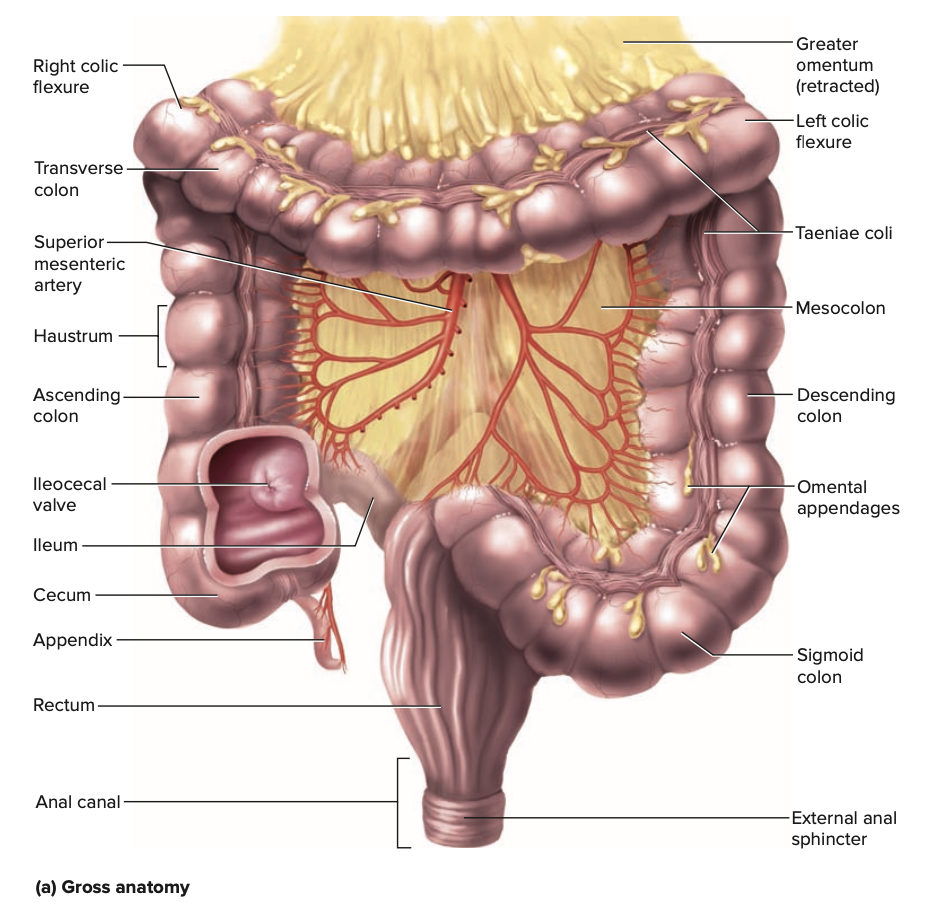 ‹#›
Gross Anatomy of Large Intestine
large intestine
measures 1.5 m (5 ft) long and 6.5 cm (2.5 in) in diameter in cadaver
 cecum inferior to ileocecal valve 
appendix attached to the lower end of the cecum
ascending colon, right colic (hepatic) flexure, transverse colon, left colic (splenic) flexure, and descending colon frame the small intestine
sigmoid colon is S-shaped portion leading down into pelvis
rectum - portion ending at anal canal
anal canal – final 3 cm of the large intestine
‹#›
Anatomy of Anal Canal
Copyright © The McGraw-Hill Companies, Inc. Permission required for reproduction or display.
                                              Figure from: Saladin, Anatomy & Physiology, McGraw Hill, 2018
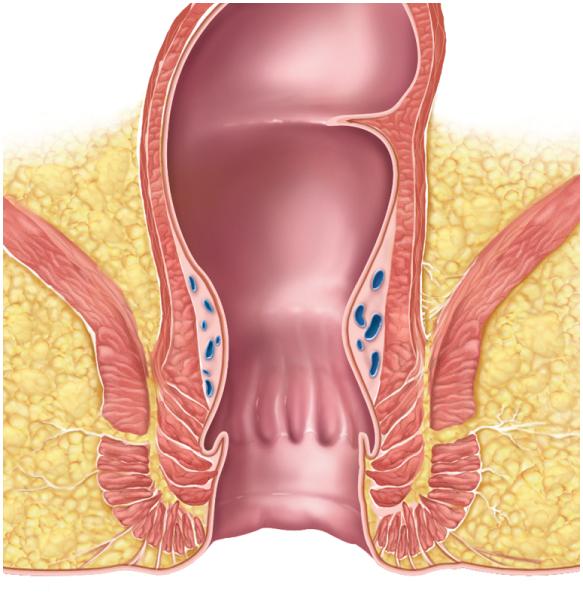 Figure 25.31b
Rectum
Rectal valve
Anal canal
Levator ani
muscle
Hemorrhoidal
veins
Internal anal
sphincter
External anal
sphincter
Anus
Anal columns
Anal sinuses
‹#›
(b) Anal canal
Absorption and Motility
large intestine takes about 12 to 24 hours to reduce the residue of a meal to feces
does not chemically change the residue
reabsorbs water and electrolytes

haustral contractions occur every 30 minutes
this kind of colonic motility is a form of segmentation
distension of a haustrum stimulates it to contract

mass movements occur 1 to 3 times a day
triggered by gastrocolic and duodenocolic reflexes
filling of the stomach and duodenum stimulates motility of the colon
moves residue for several centimeters with each contraction
‹#›
Defecation
stretching of the rectum stimulates defecation reflexes
intrinsic defecation reflex works entirely within the myenteric plexus 
parasympathetic defecation reflex involves spinal cord
stretching of rectum sends sensory signals to spinal cord
pelvic nerves return signals intensifying peristalsis and relaxes the internal anal sphincter
defecation occurs only if external anal sphincter is voluntarily relaxed

abdominal contractions (Valsalva maneuver)
‹#›
Reference: 
Saladin, Anatomy & Physiology, McGraw Hill, New York,2018
National center for case study teaching in science. https://sciencecases.lib.buffalo.edu/